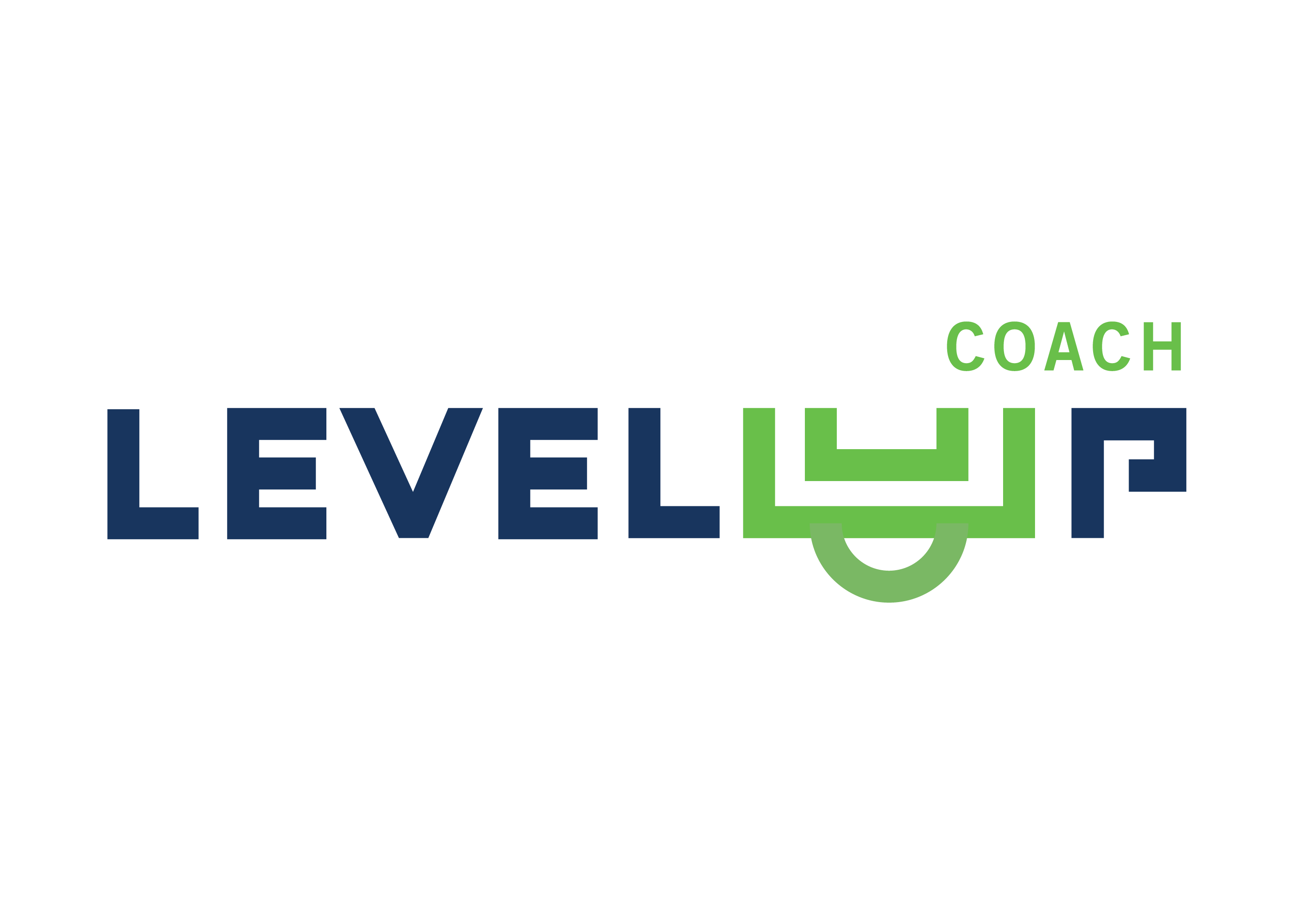 PLANTILLA POST-ENTRENAMIENTO
FECHA:                             EQUIPO:                           SESIÓN:
INFORME SOBRE LAS TAREAS REALIZADAS EN LA SESIÓN
OBJETIVOS A MEJORAR PARA LA PRÓXIMA SESIÓN  Y/O MICROCICLO